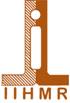 Technical Support Unit, Delhi
 Managed by 
Raman Development Consultants Pvt. Ltd.
A
 Dissertation Report
                             On
“Situation Analysis: Vulnerability and awareness about HIV/AIDS amongst labour migrants”
Vivek Bhargava                       		PG/10/60
Organization Profile
RDC (Raman Development Consultants) is currently managing the Technical Support Unit (TSU) for Delhi for National AIDS Control Organization (NACO), Ministry of Health & Family Welfare, Government of India funded by The World Bank since April 2008.
 
The TSU supports NACO and Delhi State AIDS Control Society (DSACS) for effective implementation of Targeted Intervention projects in Delhi with high risk groups like Commercial Sex Workers, Men having Sex with Men, Intra Venous Drug Users and Truckers and Migrants being implemented by various civil society organizations. 

Currently TSU is providing technical support to about 90 CSOs implementing TI projects.
Objective
General Objective:
To carry out a study among migrant labour men to explore their vulnerability and awareness towards HIV/AIDS.

Specific Objectives:
To explore their knowledge and awareness towards HIV infection.
To understand their vulnerability for HIV/AIDS through tracing their contraceptive usage.
Methodology
A explorative study was conducted and convenient sampling is being used for collection of data.
Questionnaire was used as a tool for data collection.

SAMPLING 
In the months of January to February 2012 from (19th January 2012 to 29th February 2012), study was conducted through distributing anonymous survey questionnaires. The study sample Comprised of the Migrant Labour class men, who are living away from their family and residing at Sangam vihar, South Delhi area.
Contd…
SAMPLE SIZE:  (Stat Calc, Epi InfoTM 7.0.9.7)
Total population: 12000
Confidence limit: 95%
Confidence interval: 5
Sample size obtained is 374.
Keeping in mind that 10% invalidation of the data could take place so that total sample size calculated is: 410.
Contd…
DATA ANALYSIS

Descriptive Statistics were used to analyze the data .Because a majority of the data was categorical, frequencies and percentage distribution were used to describe the sample. 


Software Utilized

MS Excel
Result
Vulnerability and Awareness level measures –
Q Have you ever heard of HIV or AIDS?                          
322(78.5%) said yes while 88(21.5%) never heard about HIV/AIDS.
Q Do you know whether you are infected with HIV or not?
84(20.5%)  said yes while 326(79.5%) are not aware about their HIV status.
Q Do you want to know whether you are infected with HIV or not?
182(44.5%) said yes while 228(55.5%) are not even want to know their HIV status.
Q Have you changed your sexual behavior because of HIV/AIDS?
131(32.0%) said yes while 279(68.0%) are not changed their sexual behaviour.
Q Have you ever used a condom?
278(67.8%) said yes while 132(32.2%) never used condoms.
Recommendation
Improve the documentation of best practices, evidence based information and data needed for pre-departure, on-site, and post-return migrants. Policies to raise awareness of migrants and their families about HIV/AIDS are needed.

Provide specific instructions and domestic mechanisms for business community to carry out their social responsibilities relating to HIV/AIDS and migrants. Consider policies to provide financial support for businesses in undertaking these responsibilities.

Migrants living with HIV/AIDS and their families should be supported to integrate into the community without any discrimination.
Recommendation Contd...
Social policies relating to health care services should be worked out to help mobile people living with HIV/AIDS easily access HIV information, commodities, HIV testing and treatment.

Enhance meaningful participation of different stakeholders in order to facilitate multi-sectoral and development-focused approaches to mobile workers and HIV prevention.

Support the development of national strategies on HIV and mobility.
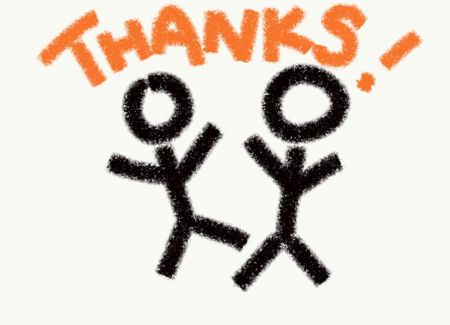